Delivering Successful Academic Presentation
Prepared by:  Ms. Benaicha Bochra
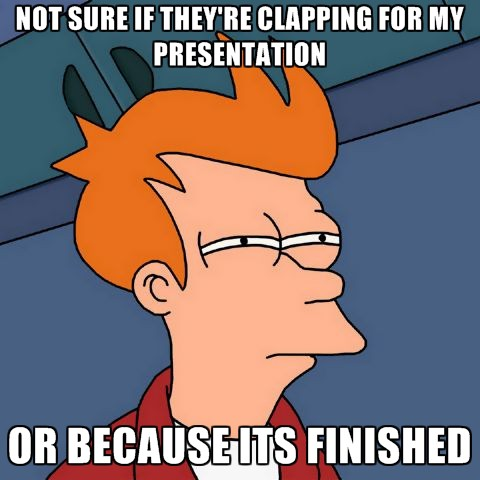 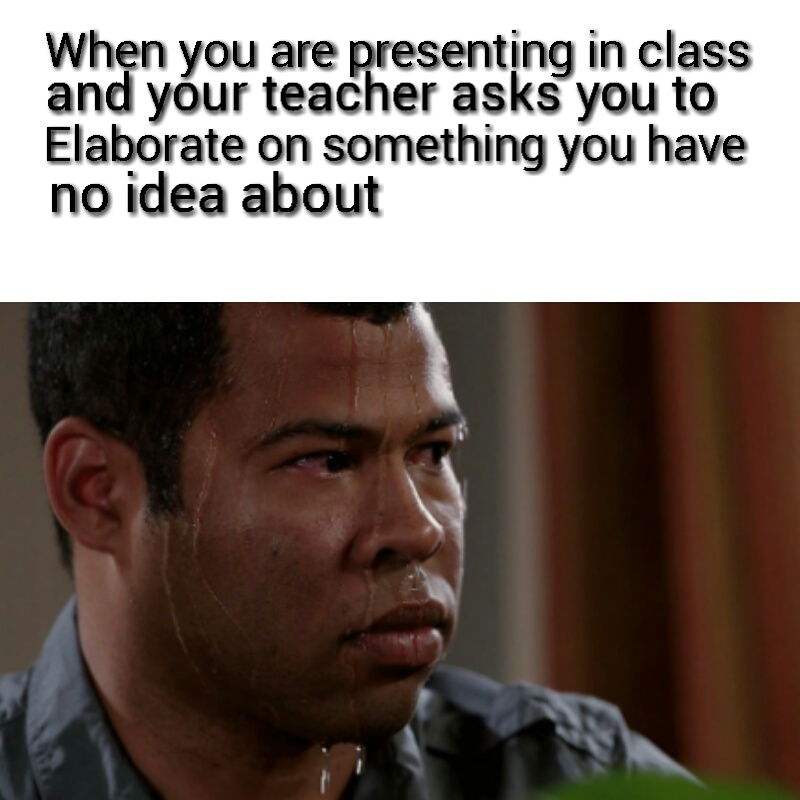 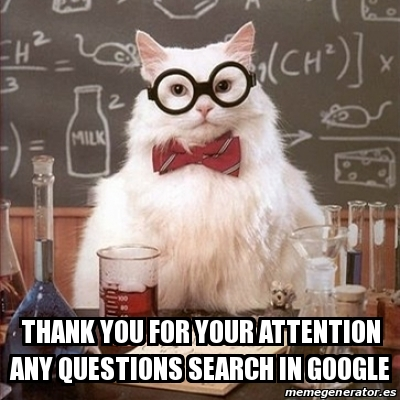 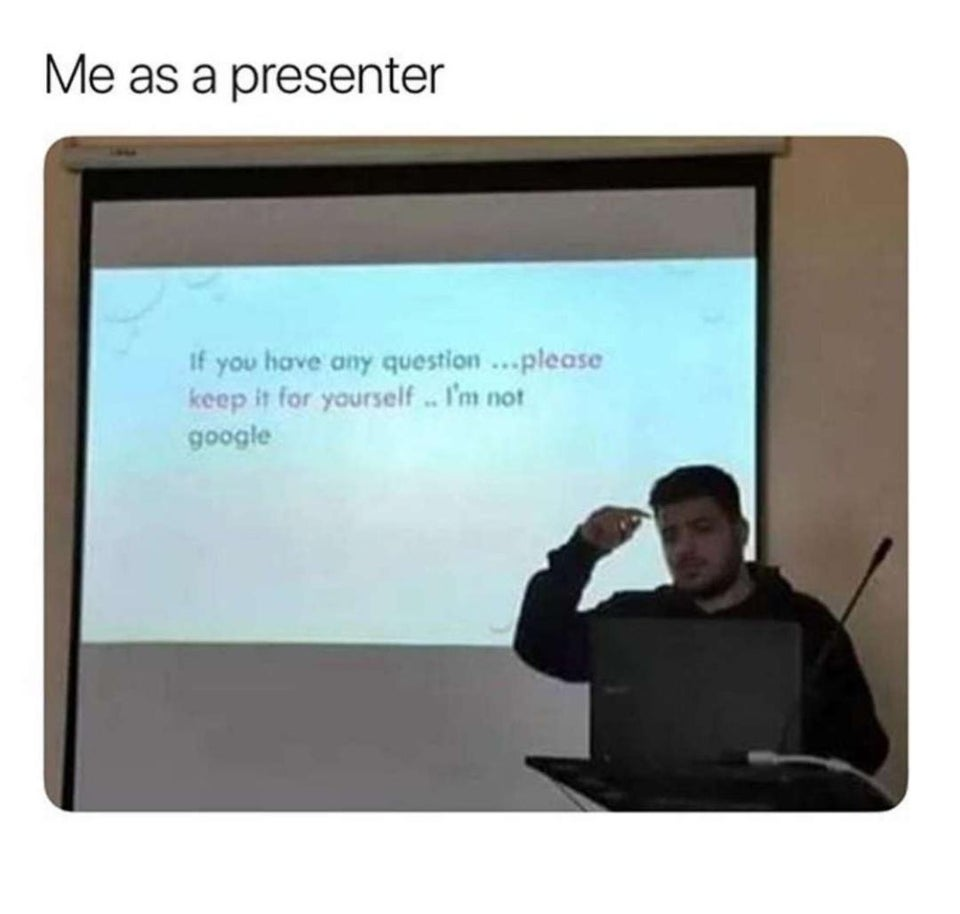 Tips for good presentation
The structure of a good presentation
The start
Greet the audience 
Who?
Why?
State the objective of the presentation
What ?
Introduce the topic
How?
Give the overall structure of the talk
Explain the rule of questions
Say the duration of the presentation
Strategies for a good start
Expressions for a good start
Good morning to you………………..
Hello. Thank you for giving me the opportunity
My purpose today is to…………………….
I am going to develop three main points. First, …………………….second,,……………….Third,………
I have divided my presentation into three main points. I would like to begin with…………………………….So, I will be addressing three main points and the first is going to be ……………the second point will be…………………………………and finally the last point is………………
The presentation should last five minutes…………………………………
Content strategies and tips
Follow the outline
Indicate signposting by the use of transitions 
Follow the rule of three 
Use repetition 
Repeat Mantra or slogan 
Use examples and illustration
Use comparison and contrast
Finish
Signal the finish 
Summarize the main points 
Finish with bang: mantra, question…
Expressions for a good finish
To conclude, through this presentation we discussed/ highlighted……..
This brings me to the end of my presentation
Let’s recap that main points or what I have talked about
I hope you find it interesting and thank you for listening